Year  11 Set 4Spring 1 Work
Highlighted are the list of topics being covered this half term
Website Details
Videos are from the Just Maths Website. Below are the login details
https://online.justmaths.co.uk/
Login: MayfieldStudent       
Password: Mayfield

Select crossover at top of the page. You should try the worksheet first and check your answers. If you need extra help watch the video and it will talk you through the questions. 



Watch the video                       Try the worksheet             Check your answers

There are also videos you can watch on the Dr Frost Maths Website
www.drfrostmaths.com 
Once you have logged in. At the top click “Resources” and the “Videos”
You will then need to search for the video you need
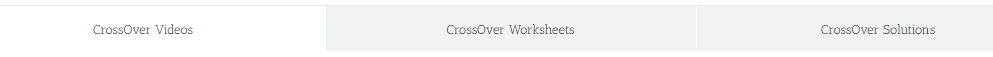 Instructions on accessing the videos on Just Maths
Press this button to find the clip heading
Week 1 – Transformations (Part 1)
Watch the following clips on https://online.justmaths.co.uk/ and complete the clip worksheet at the same time.
Clip 63 – Enlargements
Clip  64 – Reflections
Clip 65 – Rotations
Clip 66 – Reflections with rotations
Clip 67 – Translations
Extra Worksheets and solutions
https://corbettmaths.com/2019/09/06/translations-practice-questions/
https://corbettmaths.com/2019/08/29/reflections-practice-questions/
https://corbettmaths.com/2019/09/02/rotations-practice-questions/
https://corbettmaths.com/2019/08/28/enlargements-practice-questions/
Week 2 – Mock preparation week
This week we will be preparing for our mock exams. 
You should be working on completing your pinpoint booklets. 
If you have lost the paper copy email your class teacher who will be able to send you the details for online access. 
If you have completed these booklets below are some past papers for you to work on.
Question papers:
https://filestore.aqa.org.uk/sample-papers-and-mark-schemes/2017/november/AQA-83001F-QP-NOV17.PDF
https://filestore.aqa.org.uk/sample-papers-and-mark-schemes/2017/november/AQA-83002F-QP-NOV17.PDF
https://filestore.aqa.org.uk/sample-papers-and-mark-schemes/2017/november/AQA-83003F-QP-NOV17.PDF
Solutions:
https://filestore.aqa.org.uk/sample-papers-and-mark-schemes/2017/november/AQA-83001F-W-MS-NOV17.PDF
https://filestore.aqa.org.uk/sample-papers-and-mark-schemes/2017/november/AQA-83002F-W-MS-NOV17.PDF
https://filestore.aqa.org.uk/sample-papers-and-mark-schemes/2017/november/AQA-83003F-W-MS-NOV17.PDF
Week 3 – Mock exams
You should be revising for your maths mock exam as well as completing any mock exams you have this week.

For maths revision – look back at week 2.
Week 4 – Mock exams
You should be revising for your maths mock exam as well as completing any mock exams you have this week.

For maths revision – look back at week 2.
Week 5 – Mock exams
You should be revising for your maths mock exam as well as completing any mock exams you have this week.

For maths revision – look back at week 2.
Week 6 – Transformations (Part 2)
This is a follow up week to week 1.
Watch the following clips on https://online.justmaths.co.uk/ and complete the clip worksheet at the same time.
Clip 63 – Enlargements
Clip  64 – Reflections
Clip 65 – Rotations
Clip 66 – Reflections with rotations
Clip 67 – Translations
Extra Worksheets and solutions
https://corbettmaths.com/2019/09/06/translations-practice-questions/
https://corbettmaths.com/2019/08/29/reflections-practice-questions/
https://corbettmaths.com/2019/09/02/rotations-practice-questions/
https://corbettmaths.com/2019/08/28/enlargements-practice-questions/